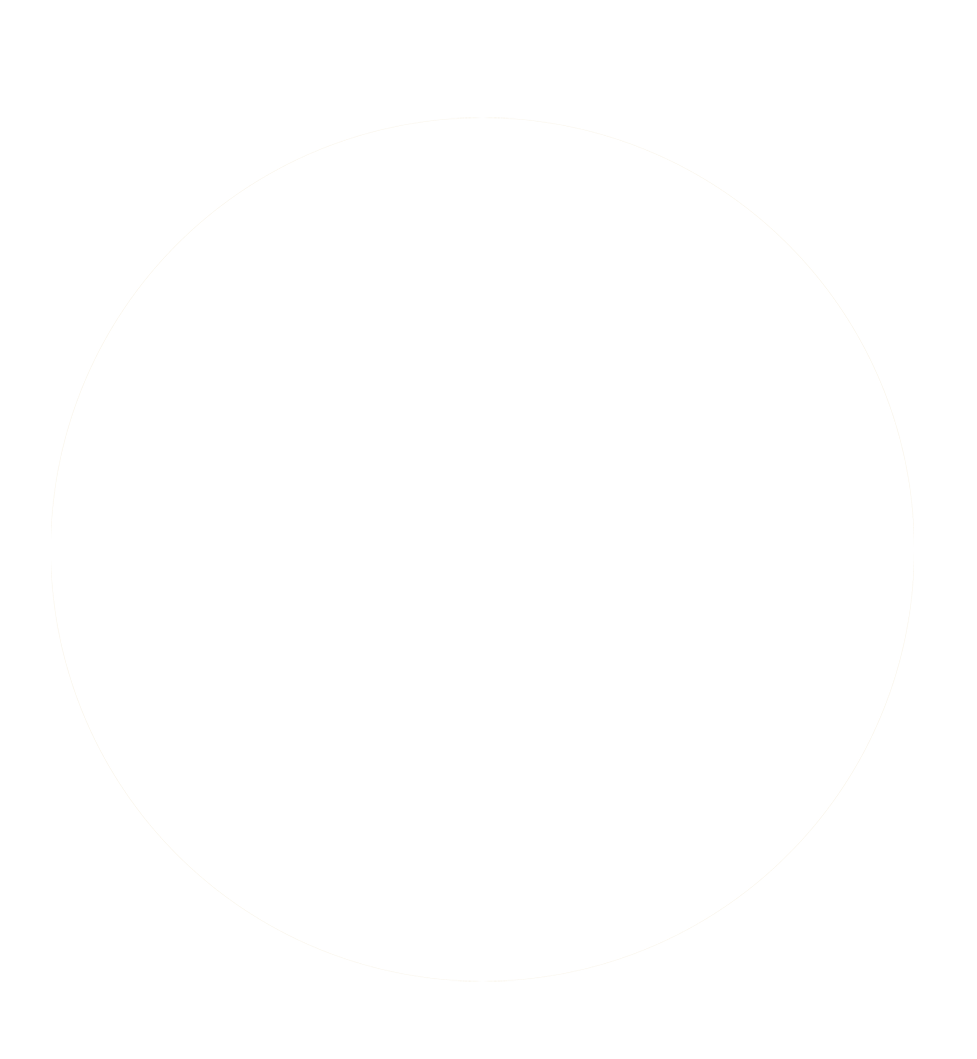 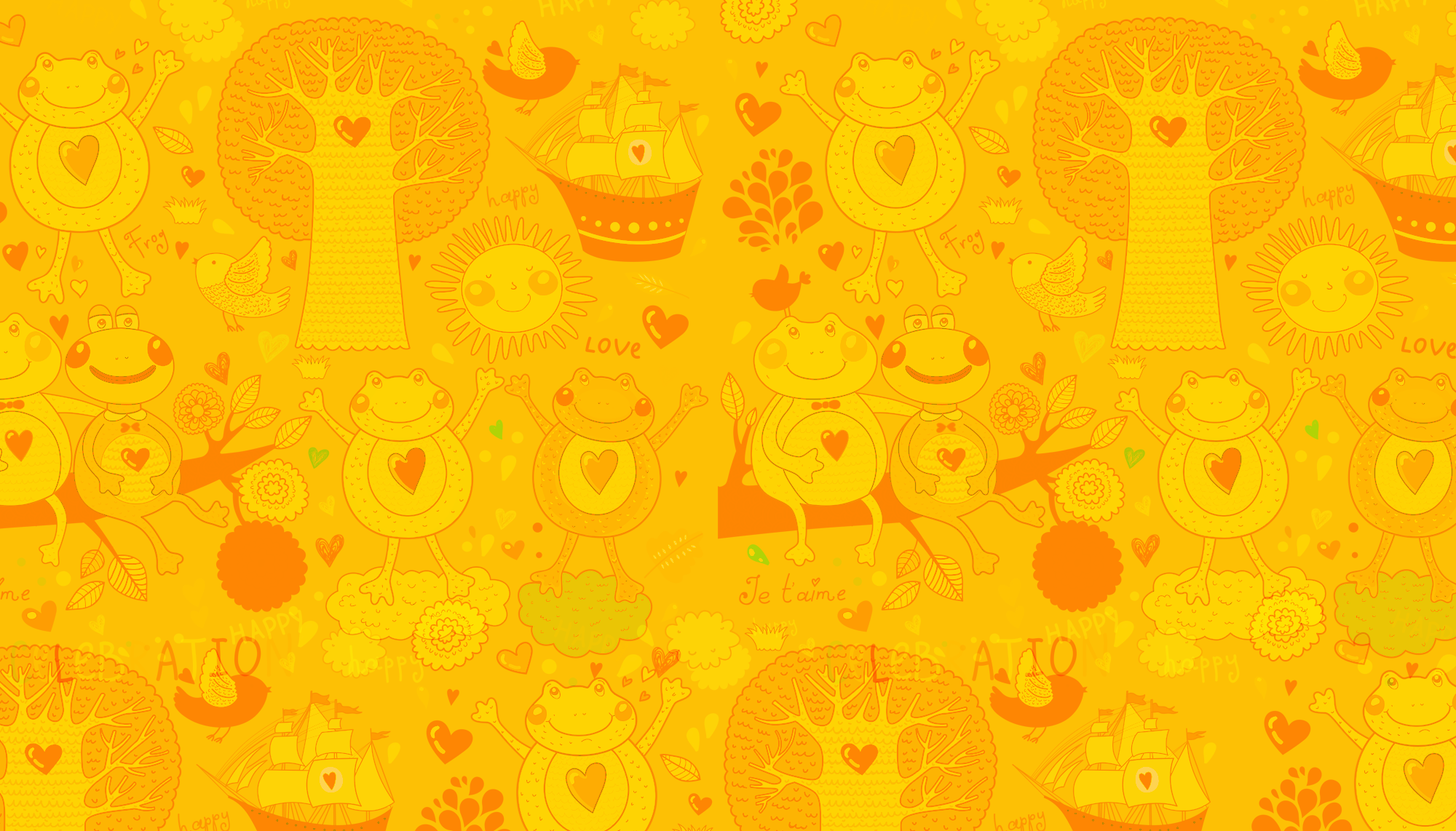 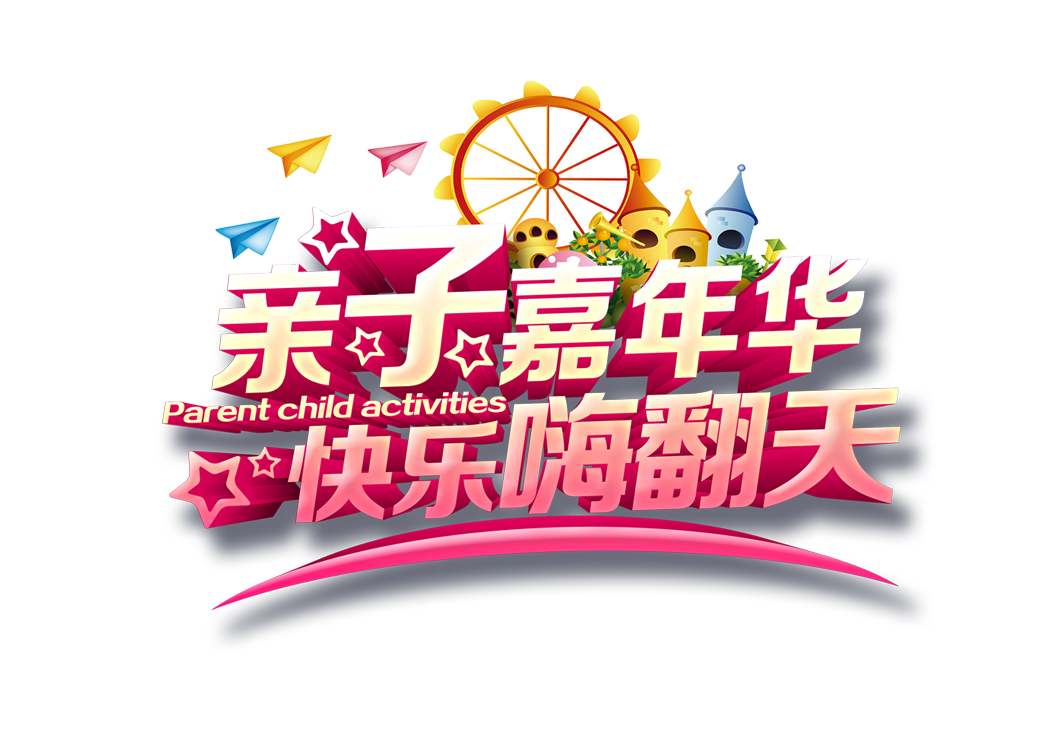 CHÀO MỪNG CÁC EM ĐẾN VỚI TIẾTHỌC
TOÁN LỚP 1
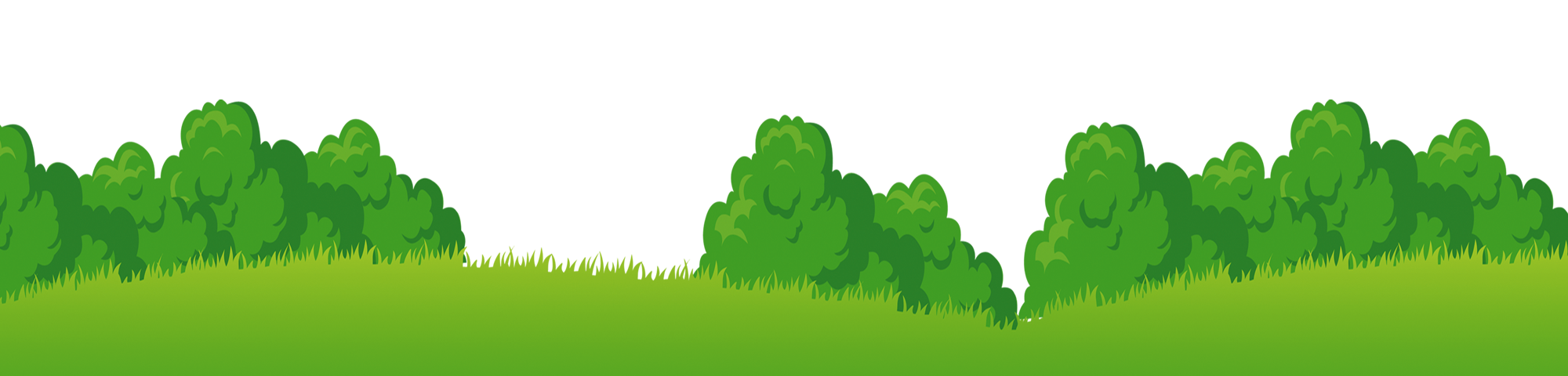 GIÁO VIÊN: NGUYỄN THỊ MAI LOAN
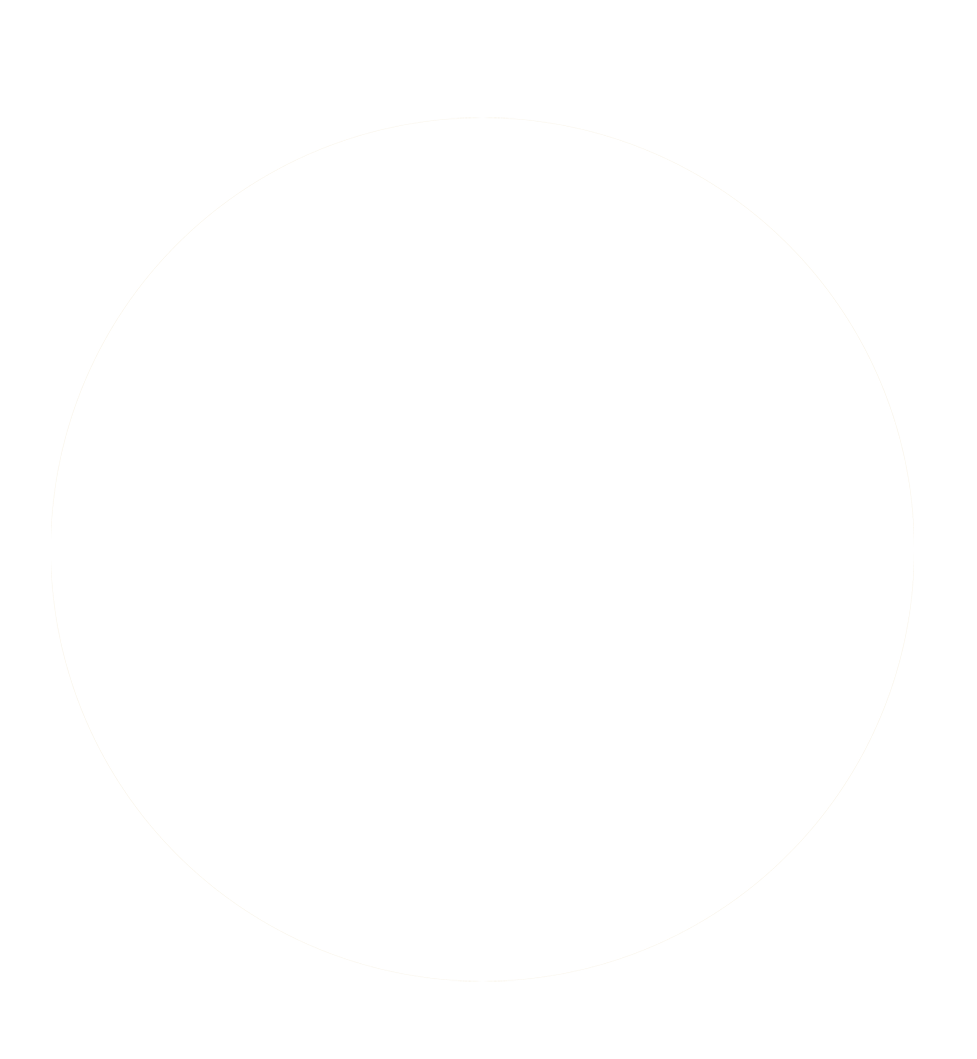 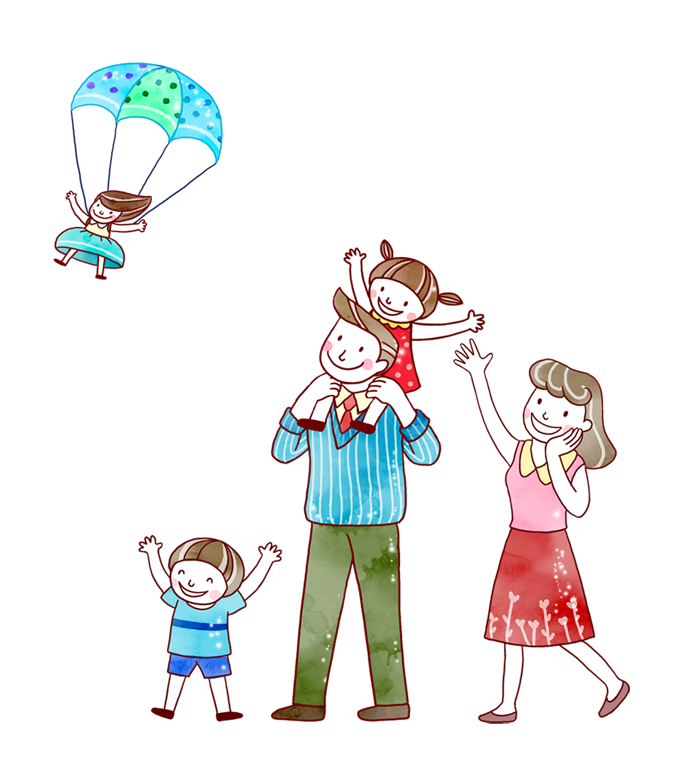 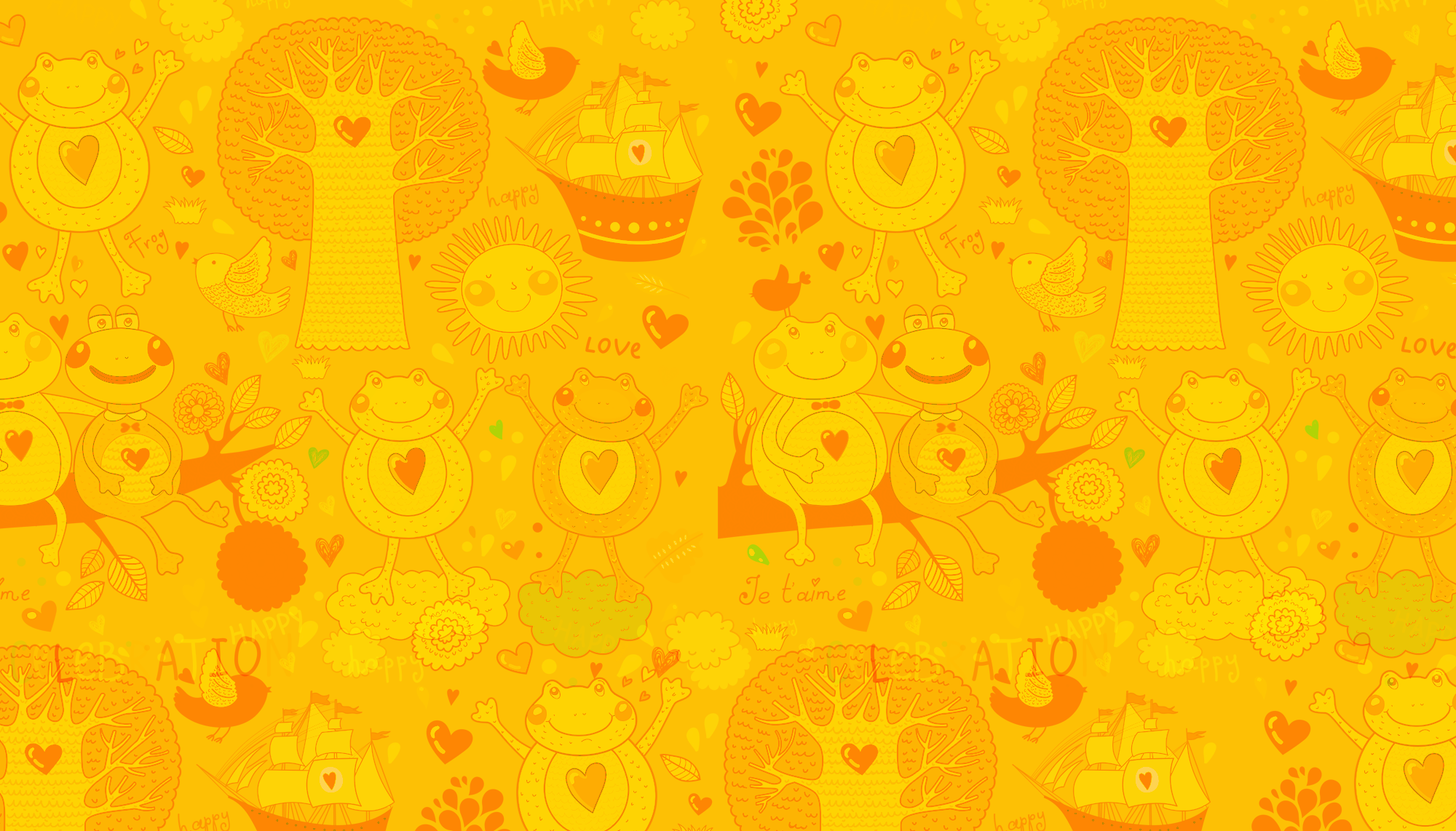 KHỞI ĐỘNG
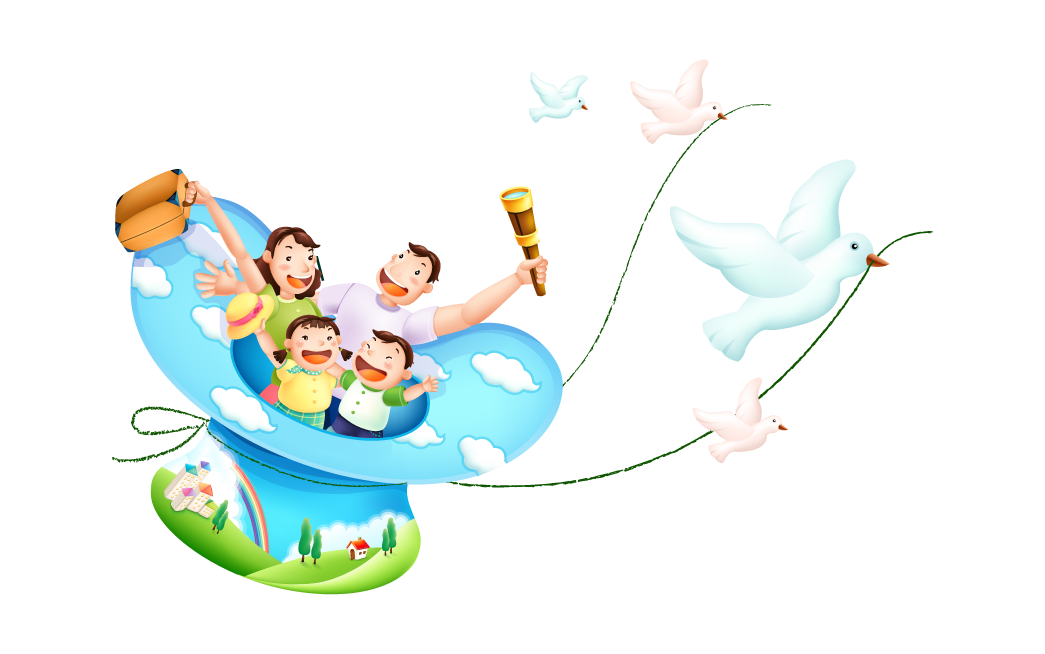 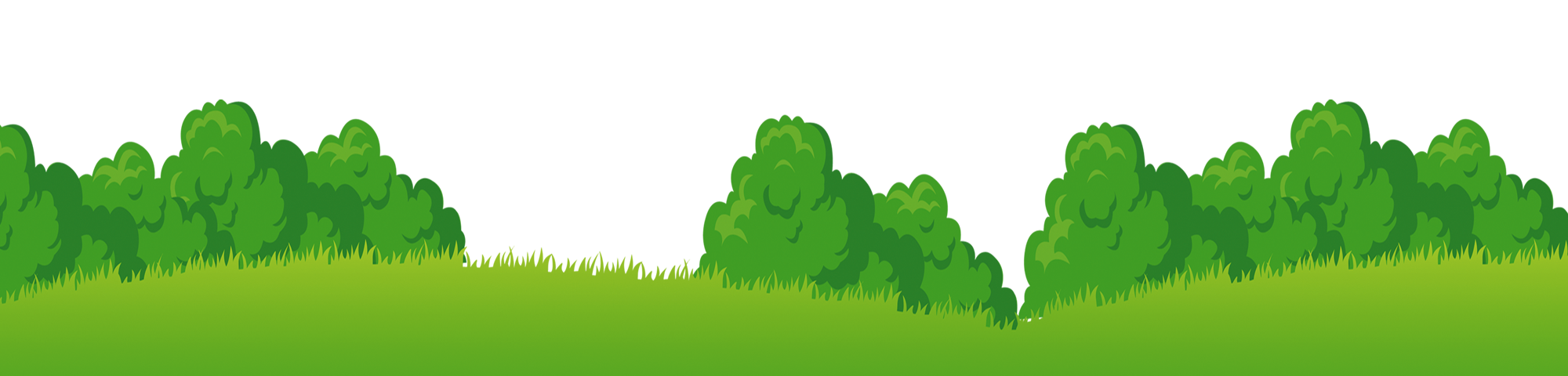 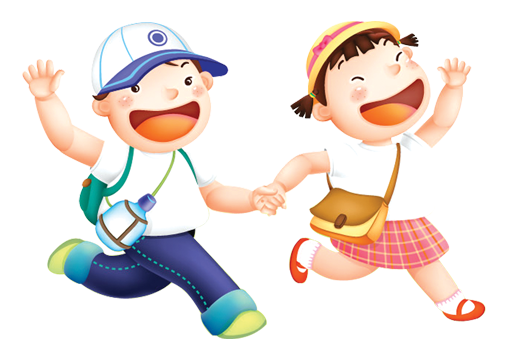 Điền >,<,= ?34+4 ... 40     70 ... 60+10    43 ... 34      50 ... 70
MÁI TRƯỜNG TUỔI THƠ
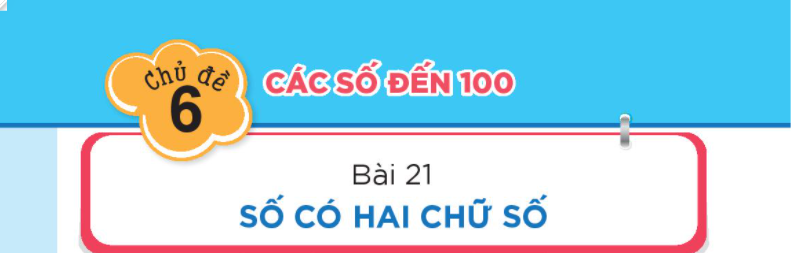 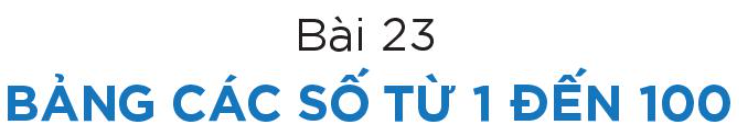 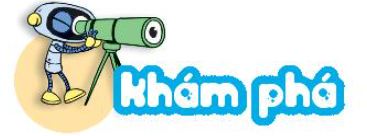 Toán 1 Tập 2 Trang 22-23
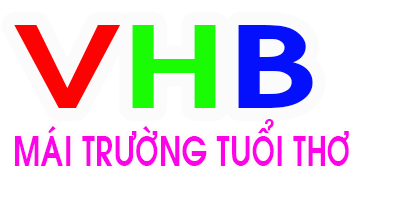 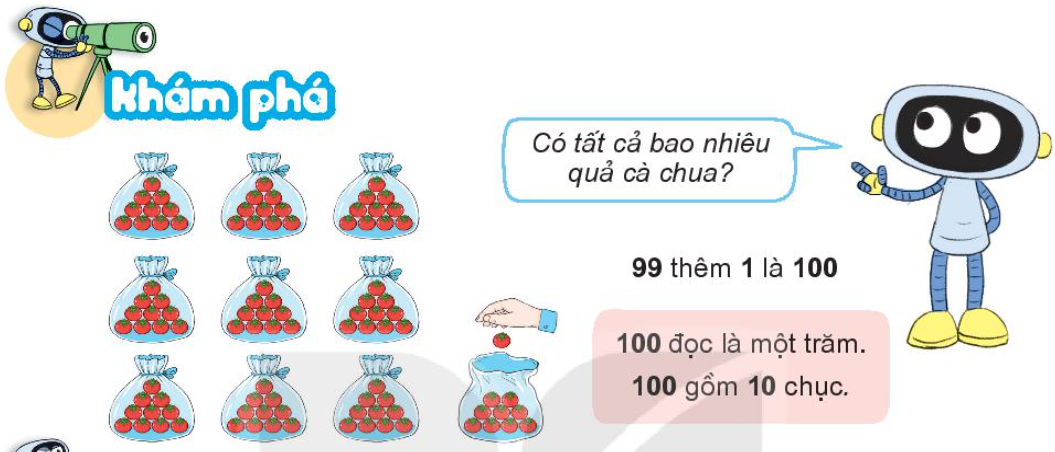 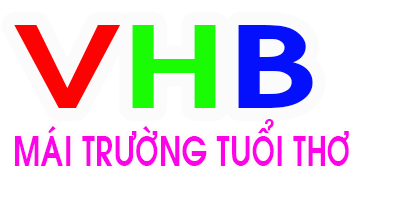 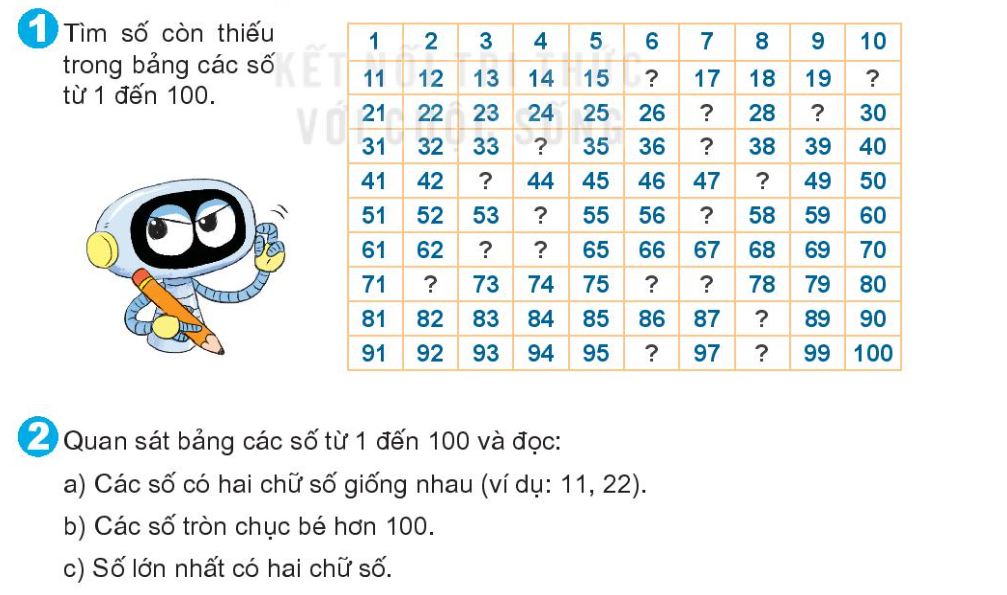 16
20
29
27
34
37
48
43
57
54
63
64
72
77
76
88
96
98
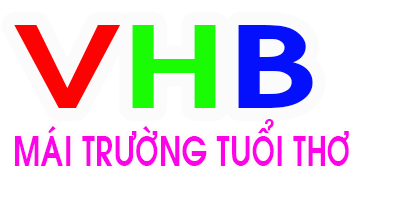 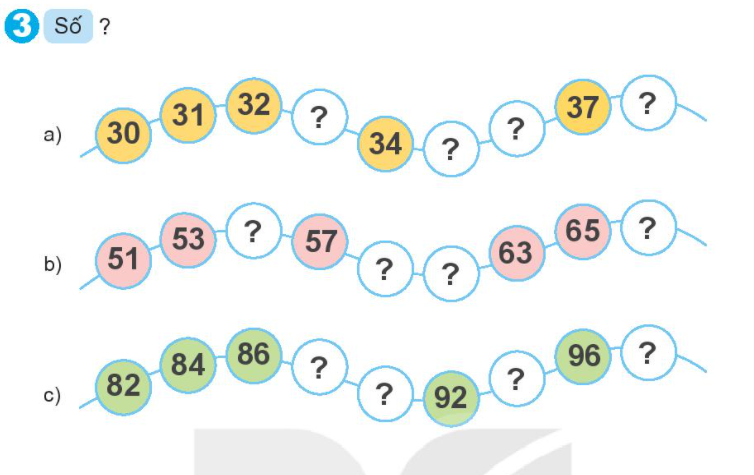 38
33
36
35
67
55
59
61
98
88
94
90
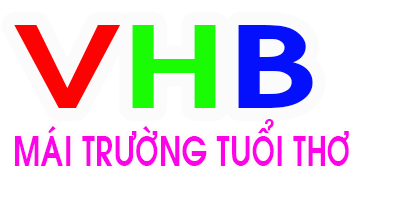 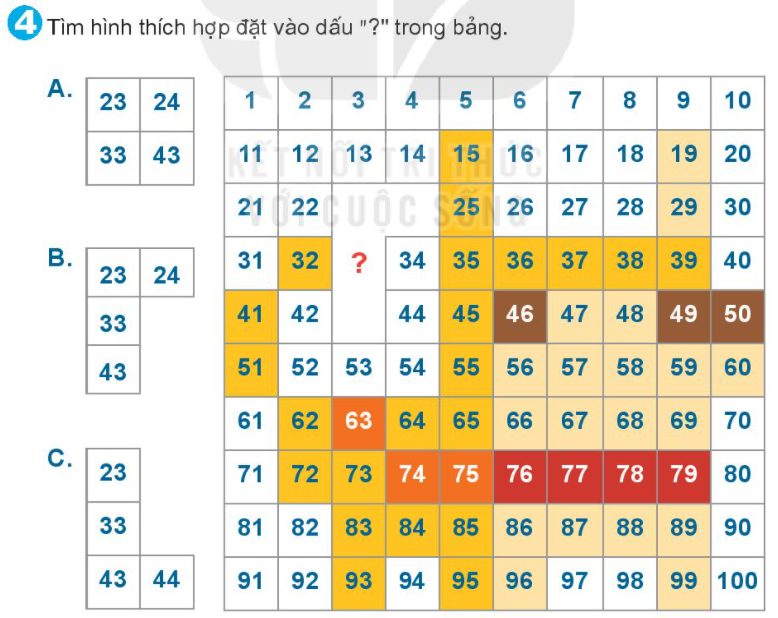 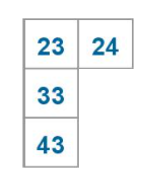 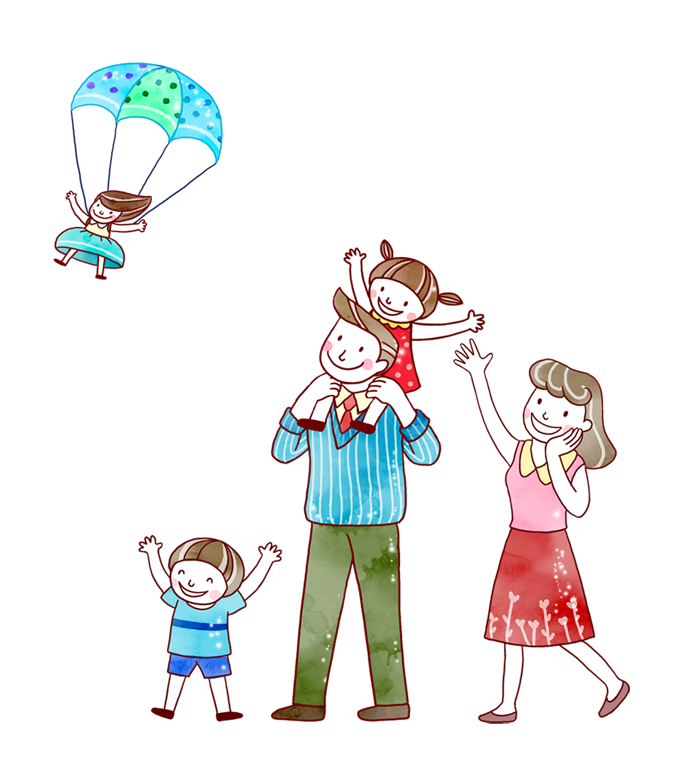 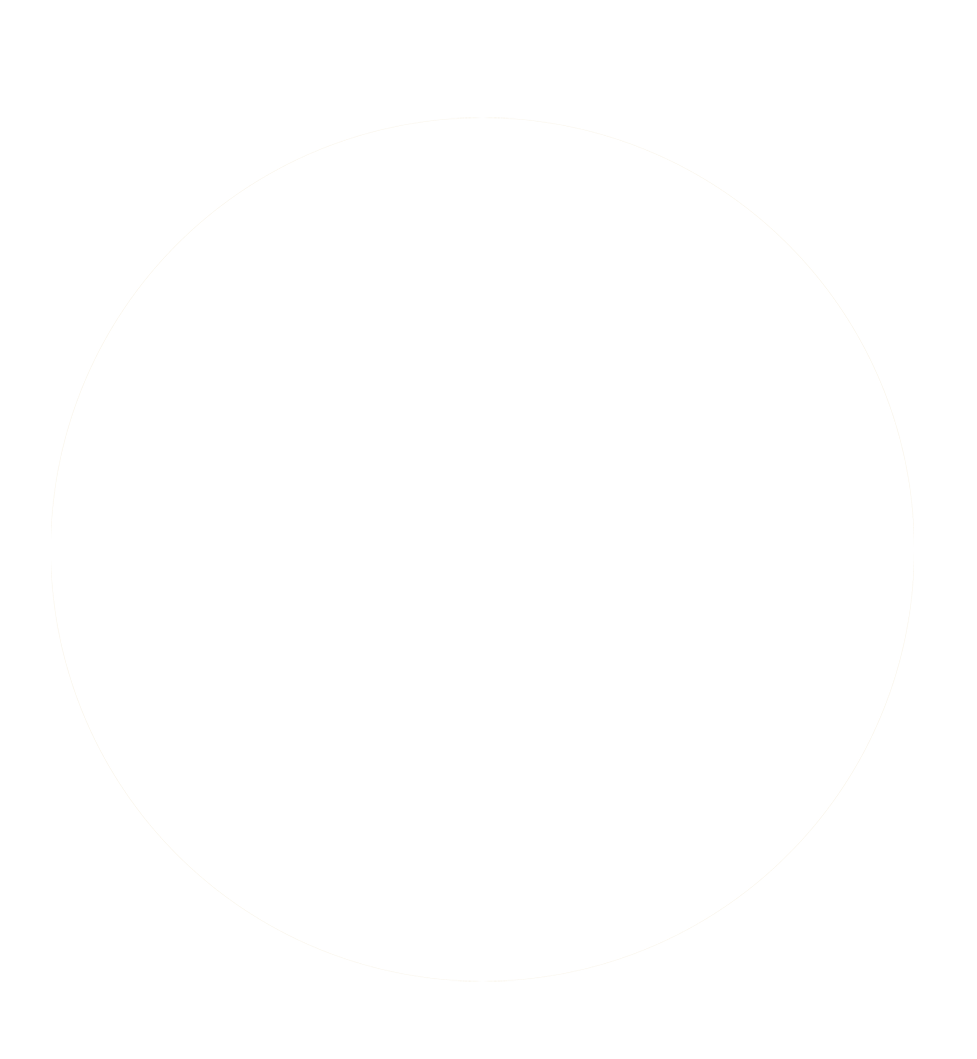 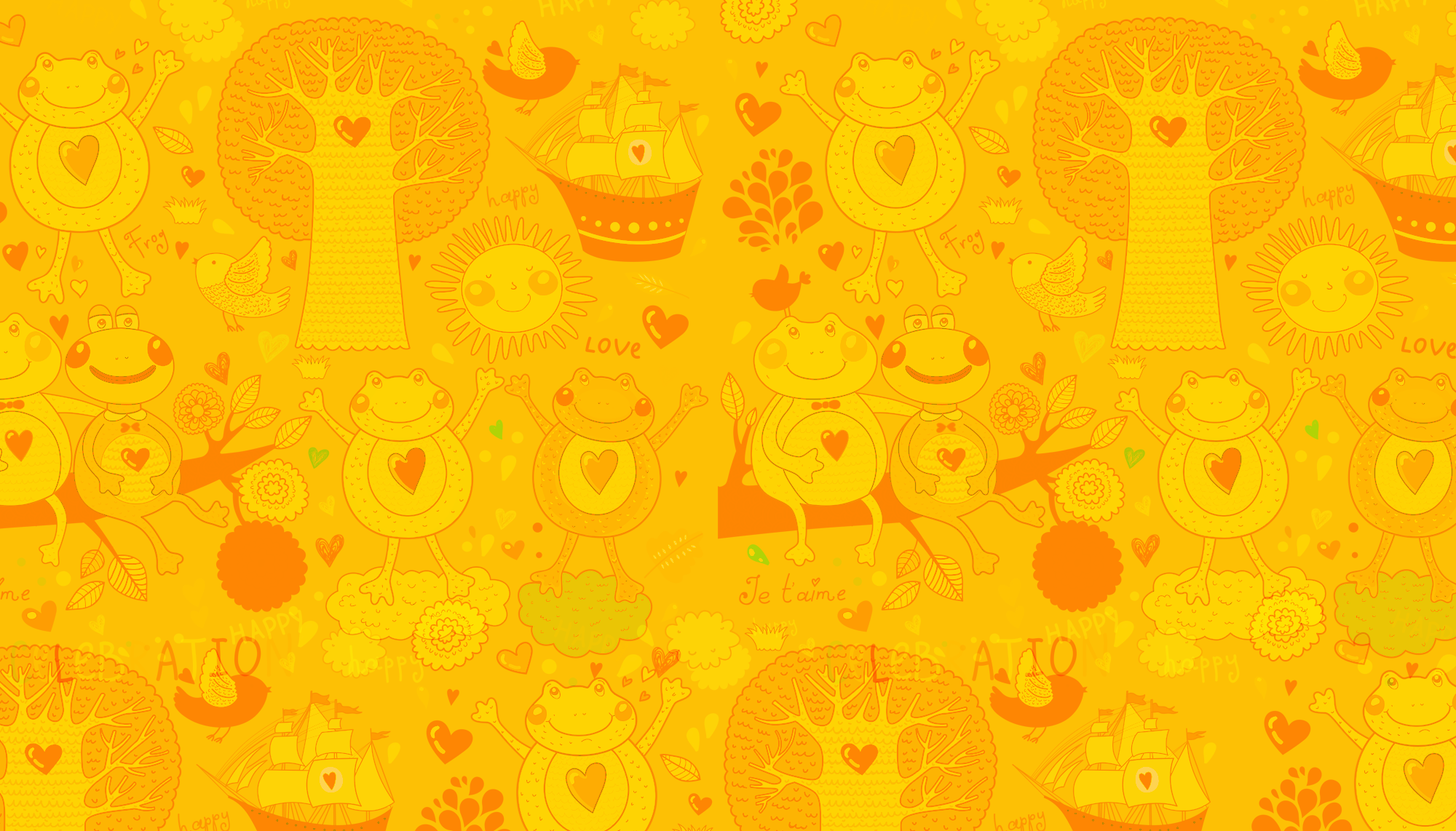 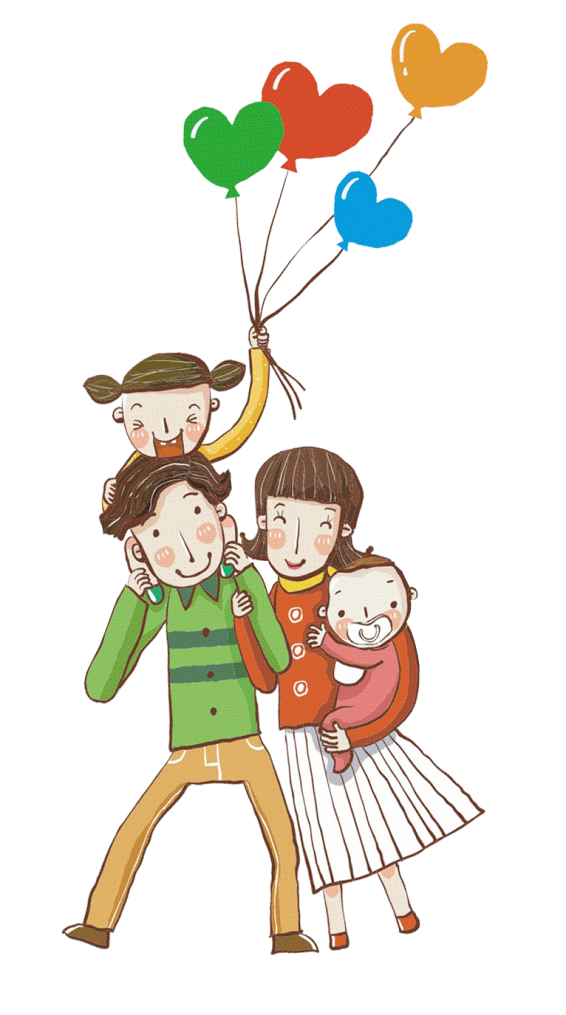 VẬN DỤNG
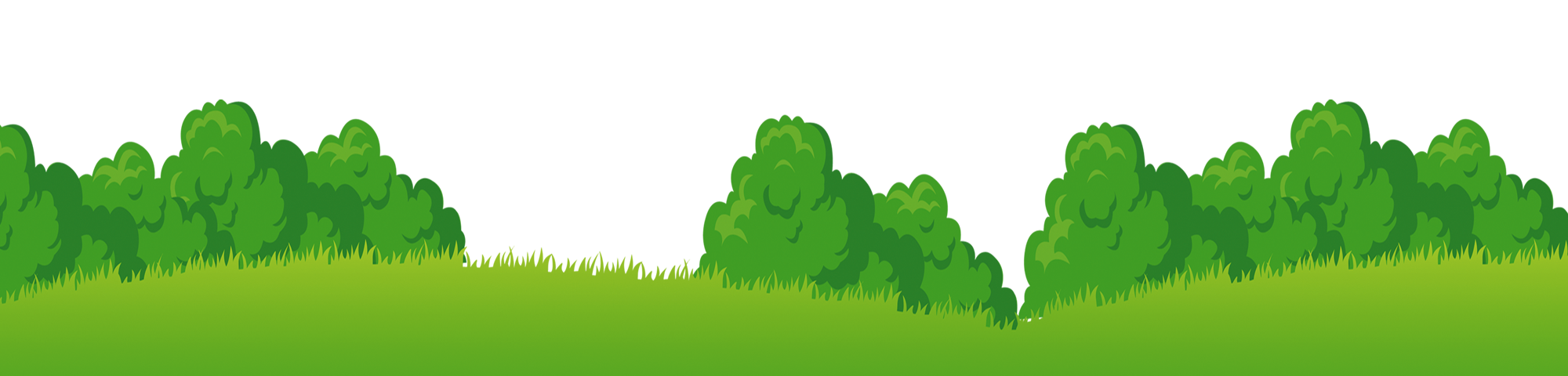 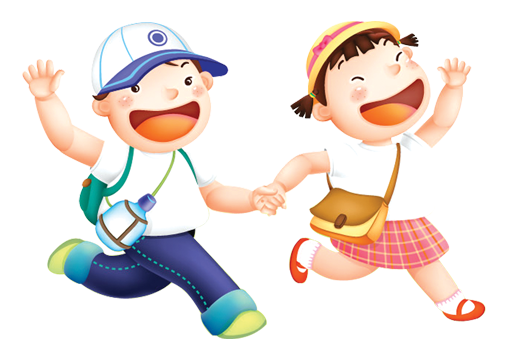